Антарктида
Открытие АнтарктидыВ январе 1773 года  Джеймс Кук пересекает Южный полярный круг и хотя он видел только антарктические льды, а до континента так и не добрался, он сказал: "Кто-то должен иметь стойкость и упорство, чтобы поплыть еще дальше на юг, чем сделал я, и я не завидую его будущей известности, но беру смелость заявить, что мир не получит от этого никакой выгоды."
Современные исследования Антарктиды
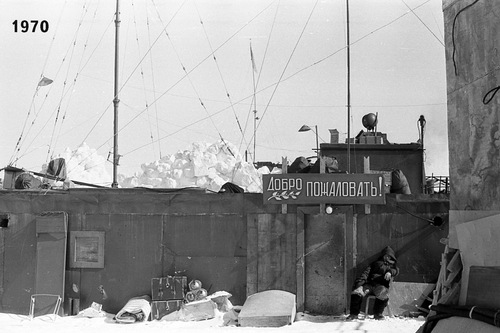 Современная Антарктида не принадлежит ни одной стране мира, на этом континенте проводятся исключительно исследовательские работы учеными из множества стран.
Российские ученые ведут исследования на станция «Мирный» и «Восток», названные в честь экспедиции Беллинсгаузена и Лазарева.
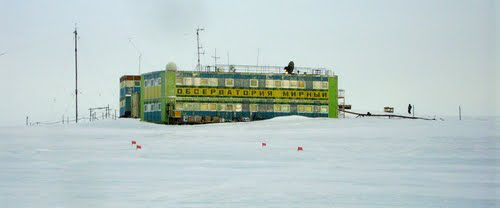 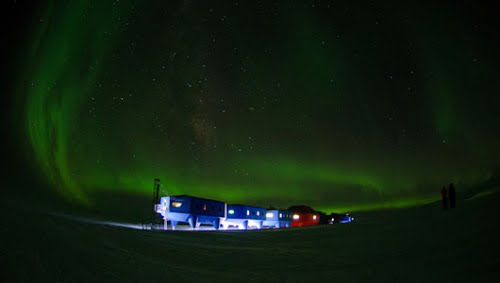 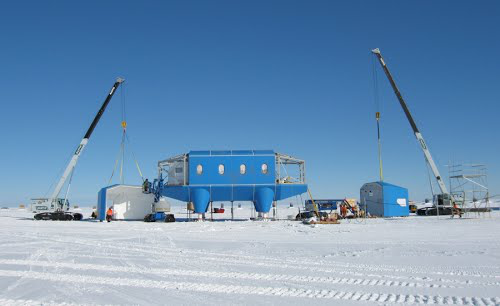 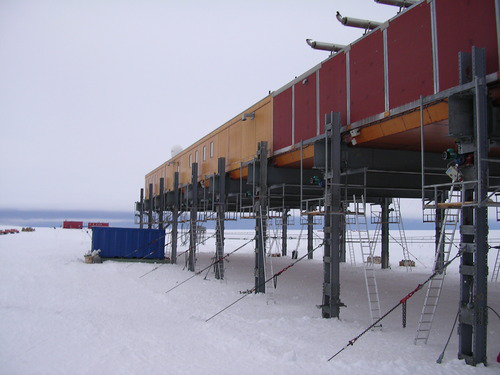 Климат
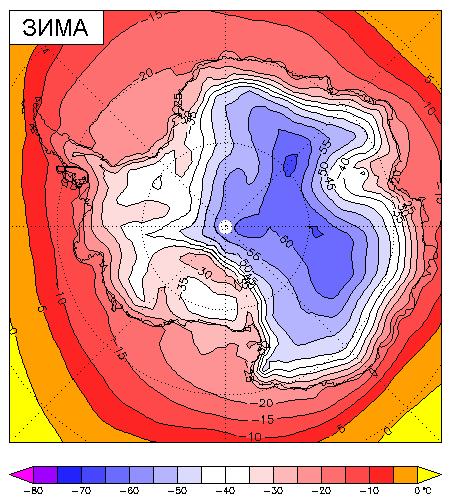 Суровый климат складывается из трех факторов:1. географическое положение2. очень мощный ледяной покров 2000-5000 м3. 90% солнечных лучей попадая на поверхность, отражаются
Органический мир
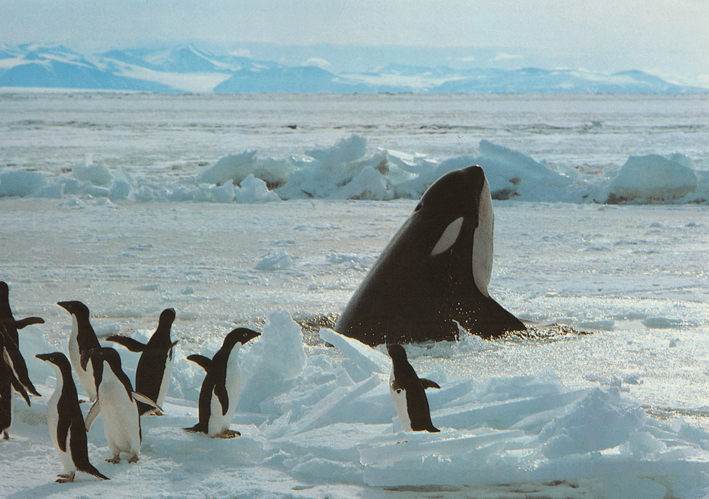 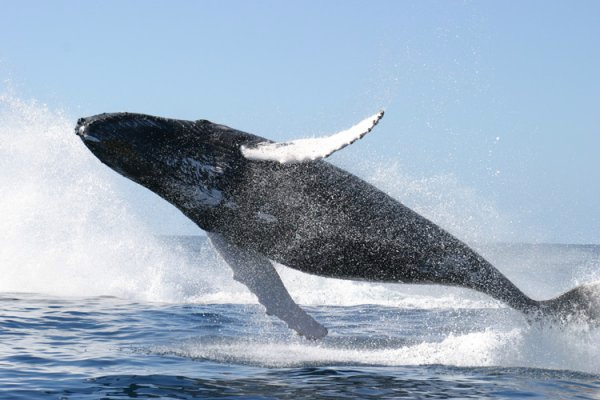 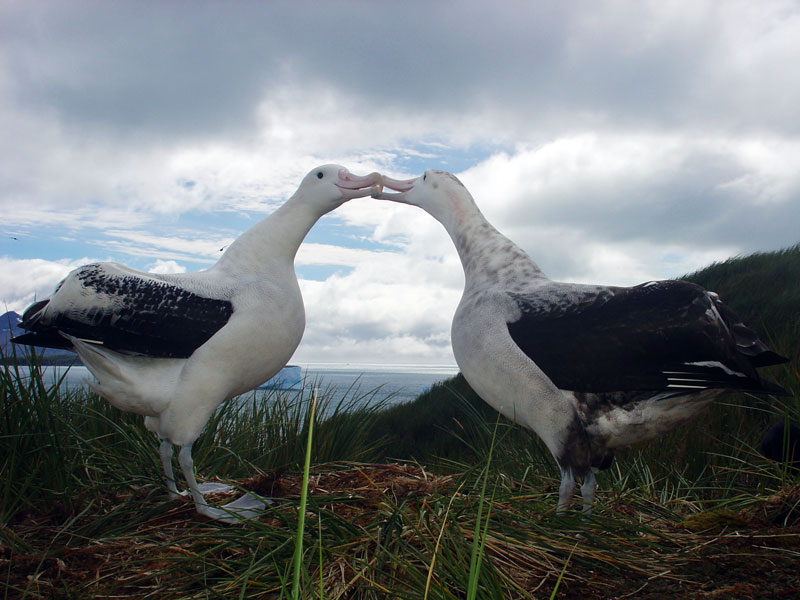 Не смотря на очень суровый климат, в Антарктиде присутствует жизнь.

Бактерии найдены в самых экстремальных местах, заключенные подо льдом толщиной 400 метров без доступа кислорода;
Лишайники , мхи и низкие травы произрастают на побережьях в скалах;
Животный мир в основном связан с морями.
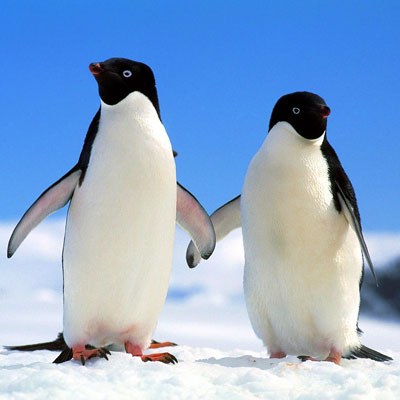 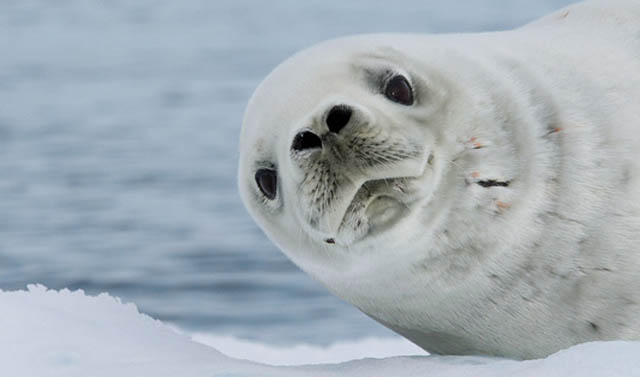 Немного интересного об Антарктиде
Озеро Восток в Антарктиде было открыто в 1 994 г. путем радиолокационного анализа ледяного континента. Погребенное на глубине 4 км под Восточно-антарктическим ледяным щитом, оно является самым старым и самым чистым озером на Земле, полностью изолированным от мира уже по меньшей мере 500 000 лет. Оно занимает площадь около 14 тыс. км2 и имеет глубину как минимум 100 м.
Домашнее задание
§ 48,49 прочитать, ответить на вопросы по параграфу.
На отдельном листе написать краткое эссе (15 строк) на тему:
Почему нужно изучать материк Антарктиду?